Germination of the Endangered Las Vegas Bear Poppy
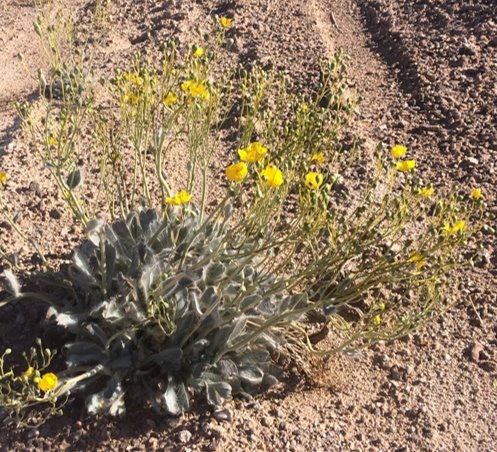 Robin Heide
PI mentor: Dr. Anita Antoninka
Doctorate mentor: Lydia Bailey
Northern Arizona University
Hilton Tuscon East – Tuscon, AZ
April 23, 2022
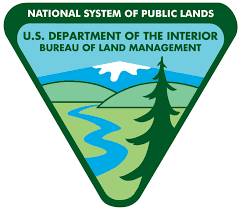 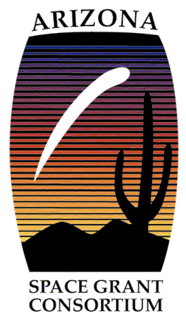 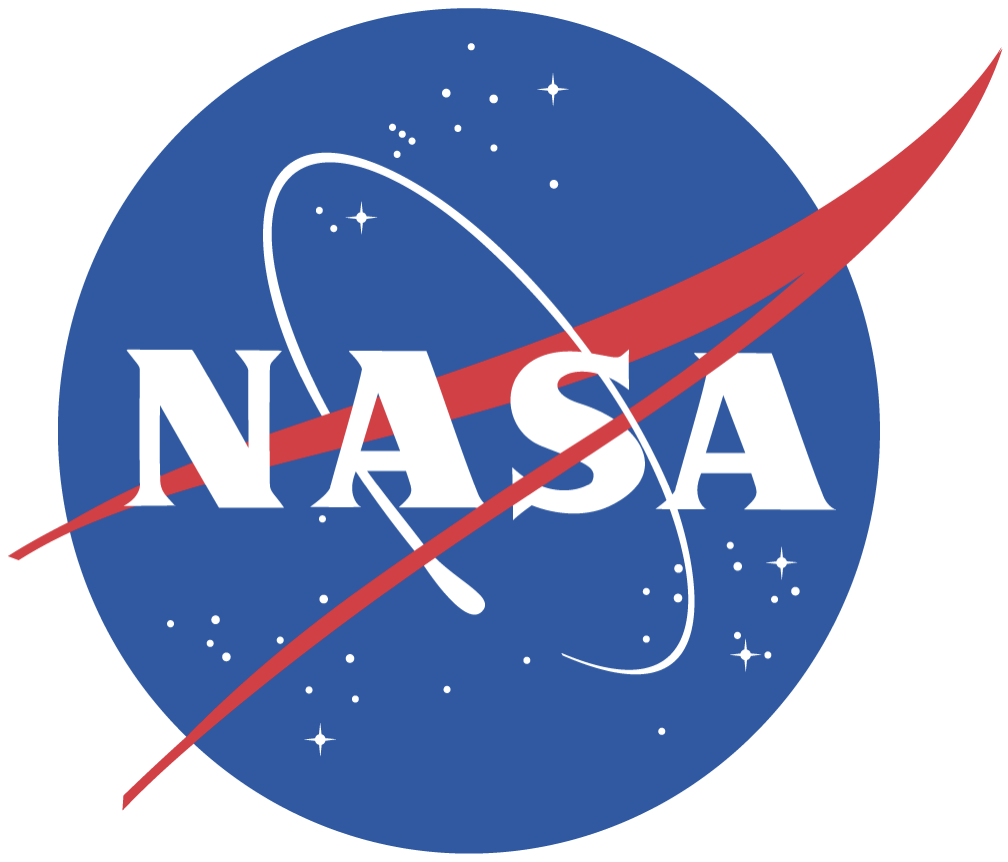 Background
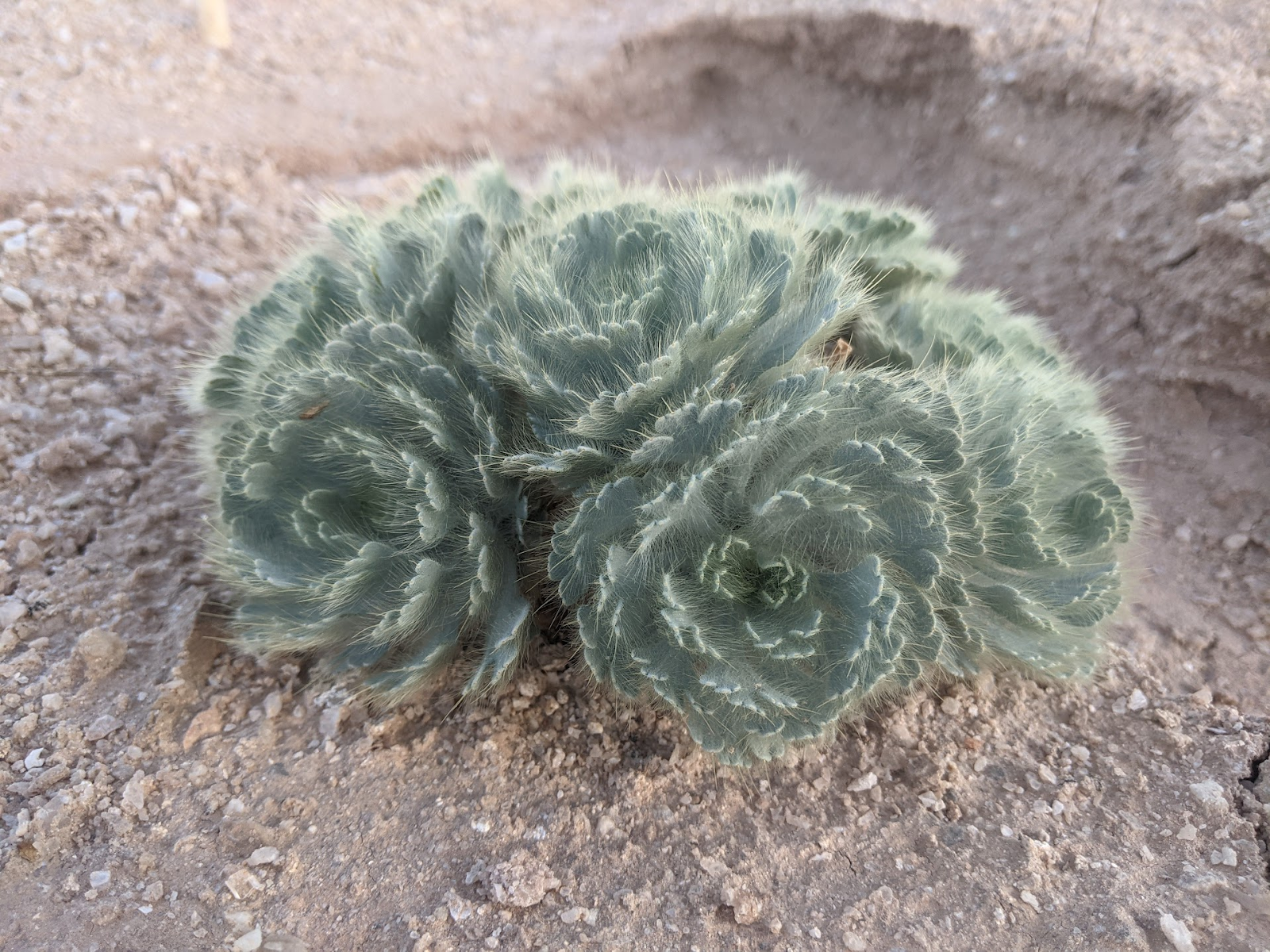 Arctomecon californica
Native to Las Vegas and the Mojave Desert 
Endemic to the area; does not grow anywhere else
Gypsum soil and biocrust
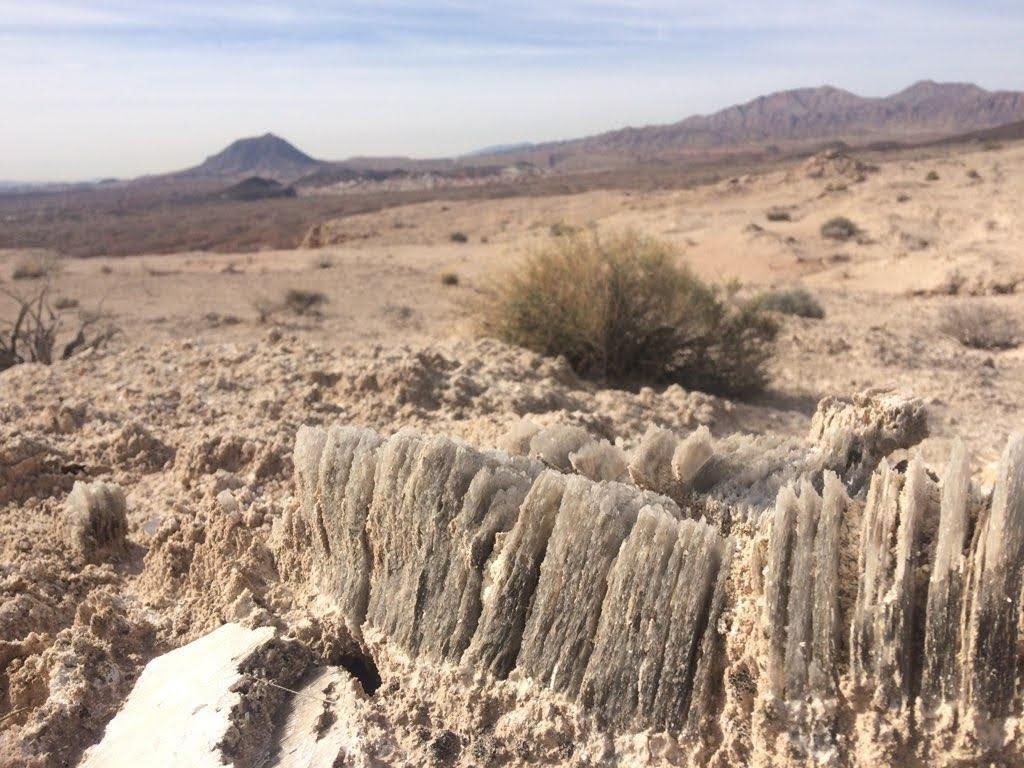 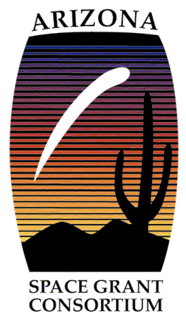 Problems and Questions
Low seasonal germination success rate
Previous studies have had little success, and nobody knows what the seeds take to germinate.
The Bear Poppy is highly endangered
What methods can be used to promote germination and growth of the Bear Poppy seeds?
How will proper scarification methods affect the germination rate?
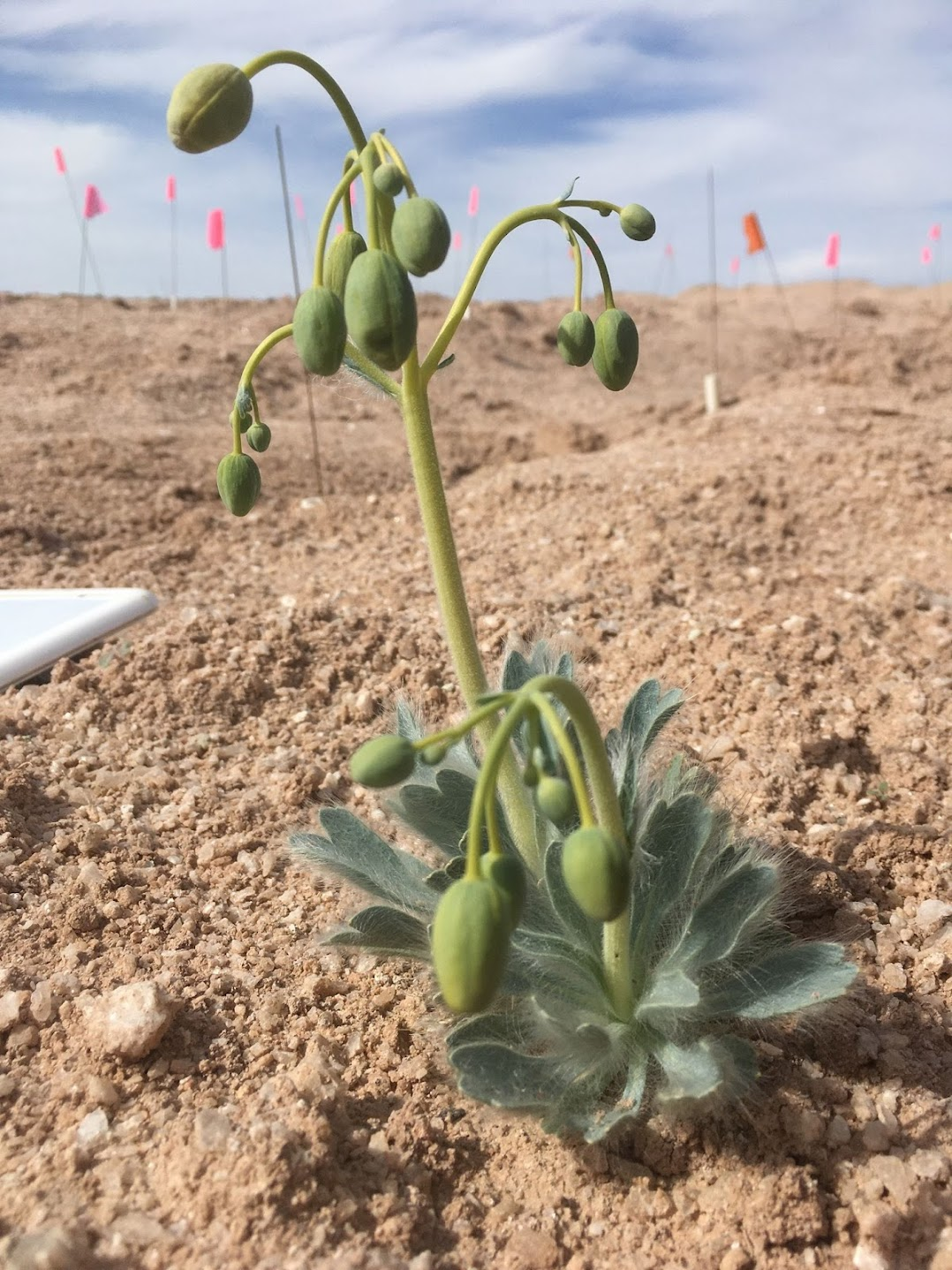 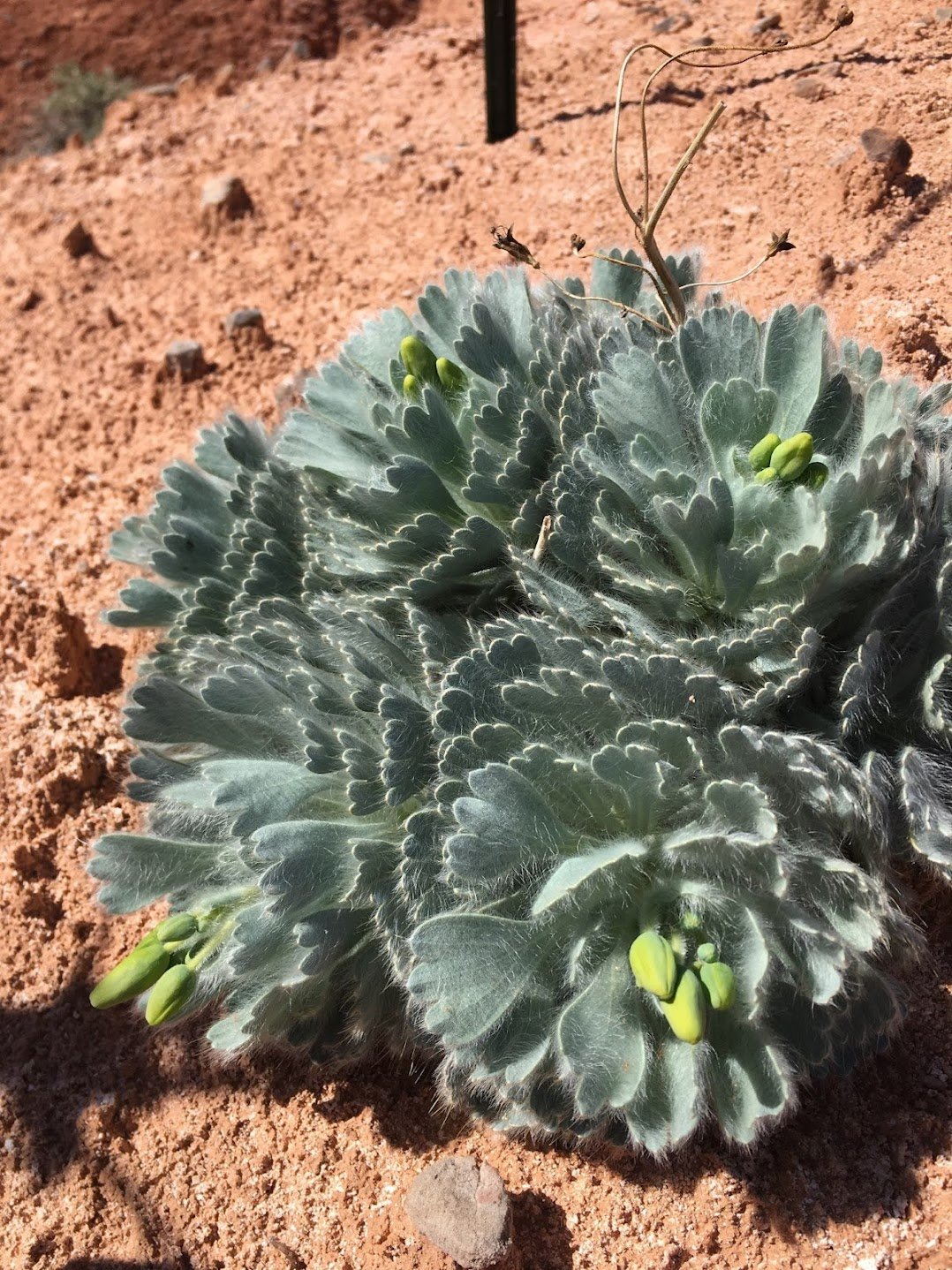 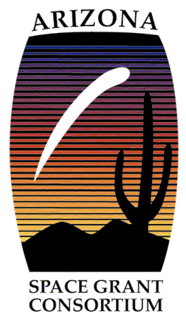 What is scarification?
Scarification is the process of scratching, weakening, and breaking down the coating of the seed in order to speed up and aid in germination.
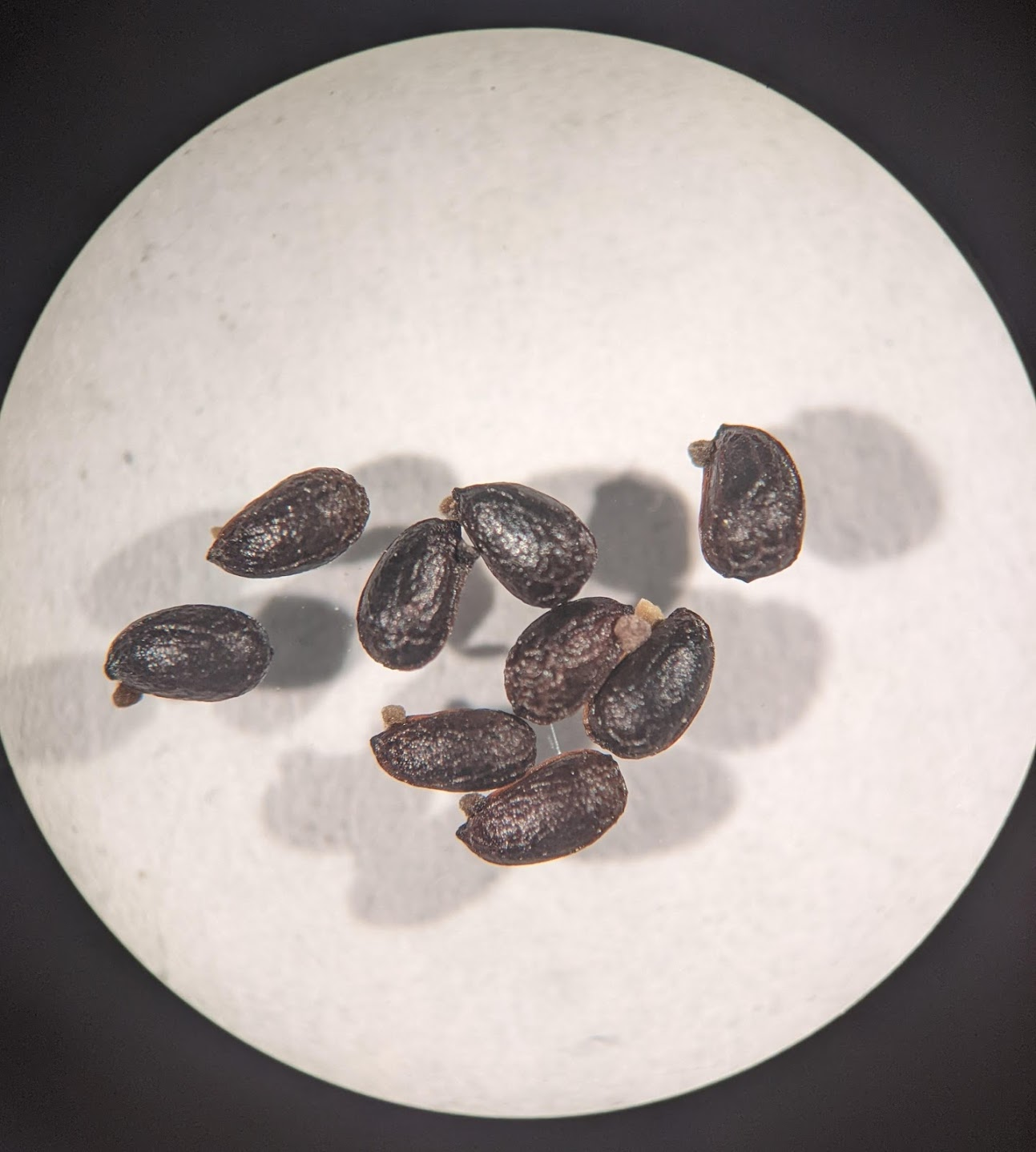 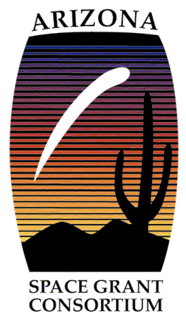 Methods of Scarification
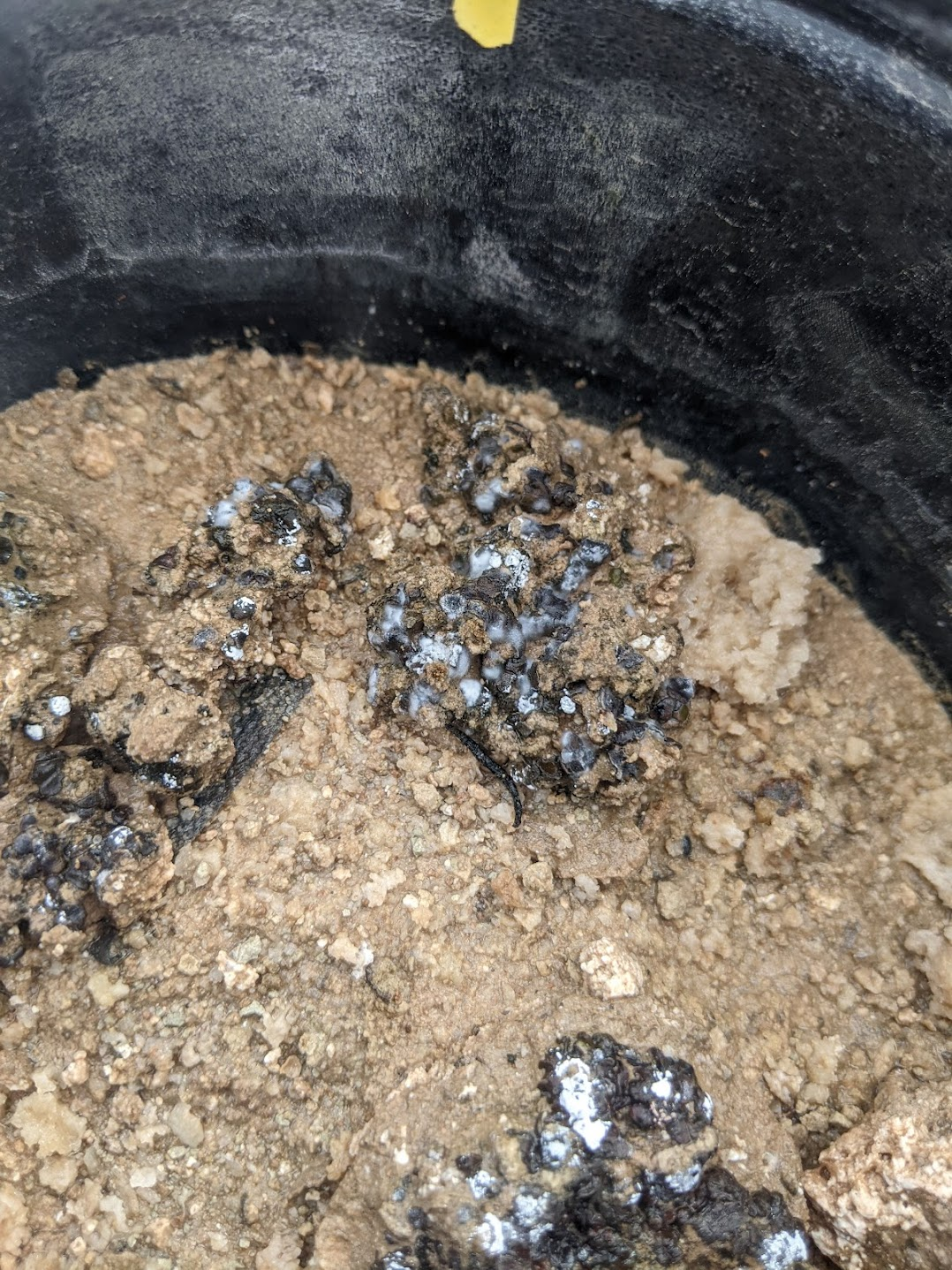 3 different levels of watering to promote mold growth
Bio Scarification
- Growth chamber for several months to promote the growth of mold on the seeds

Mechanical Scarification
- Course sandpaper + mechanical shaker to agitate seed coating

Chemical Scarification
- Concentrated Sulfuric acid soak to break down seed coating as much as possible without killing the seed
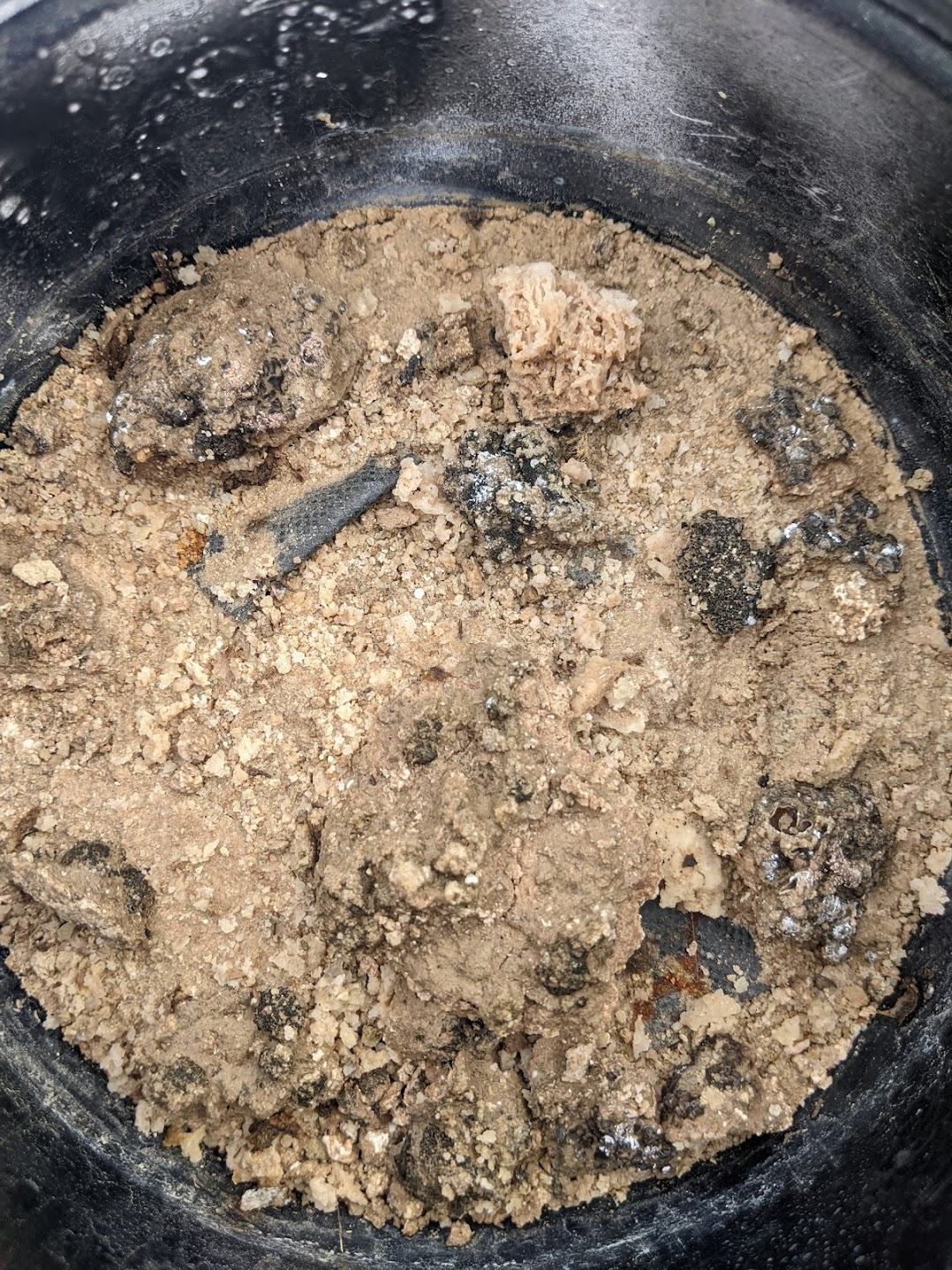 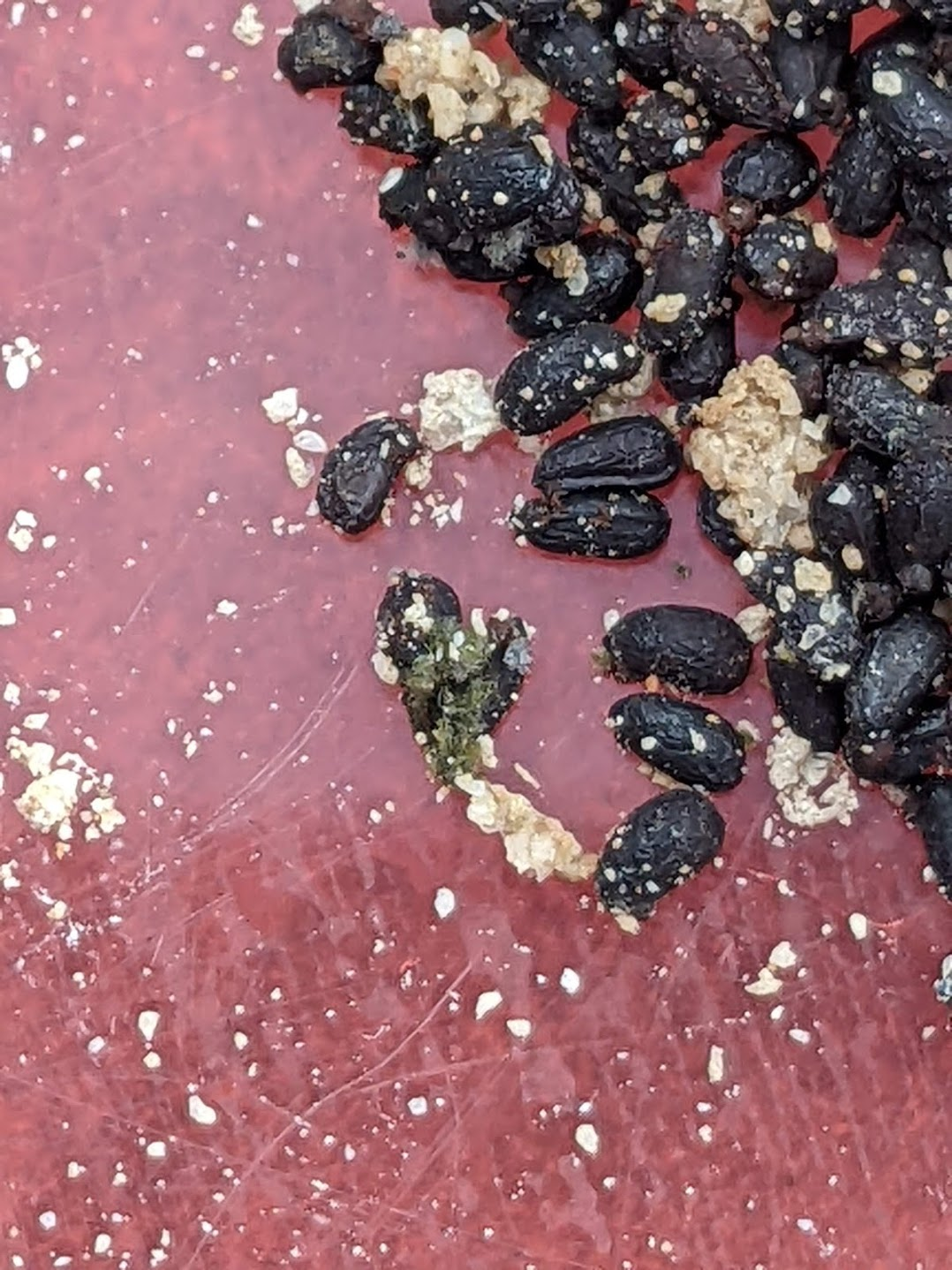 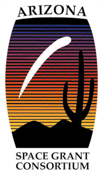 Methods of Scarification
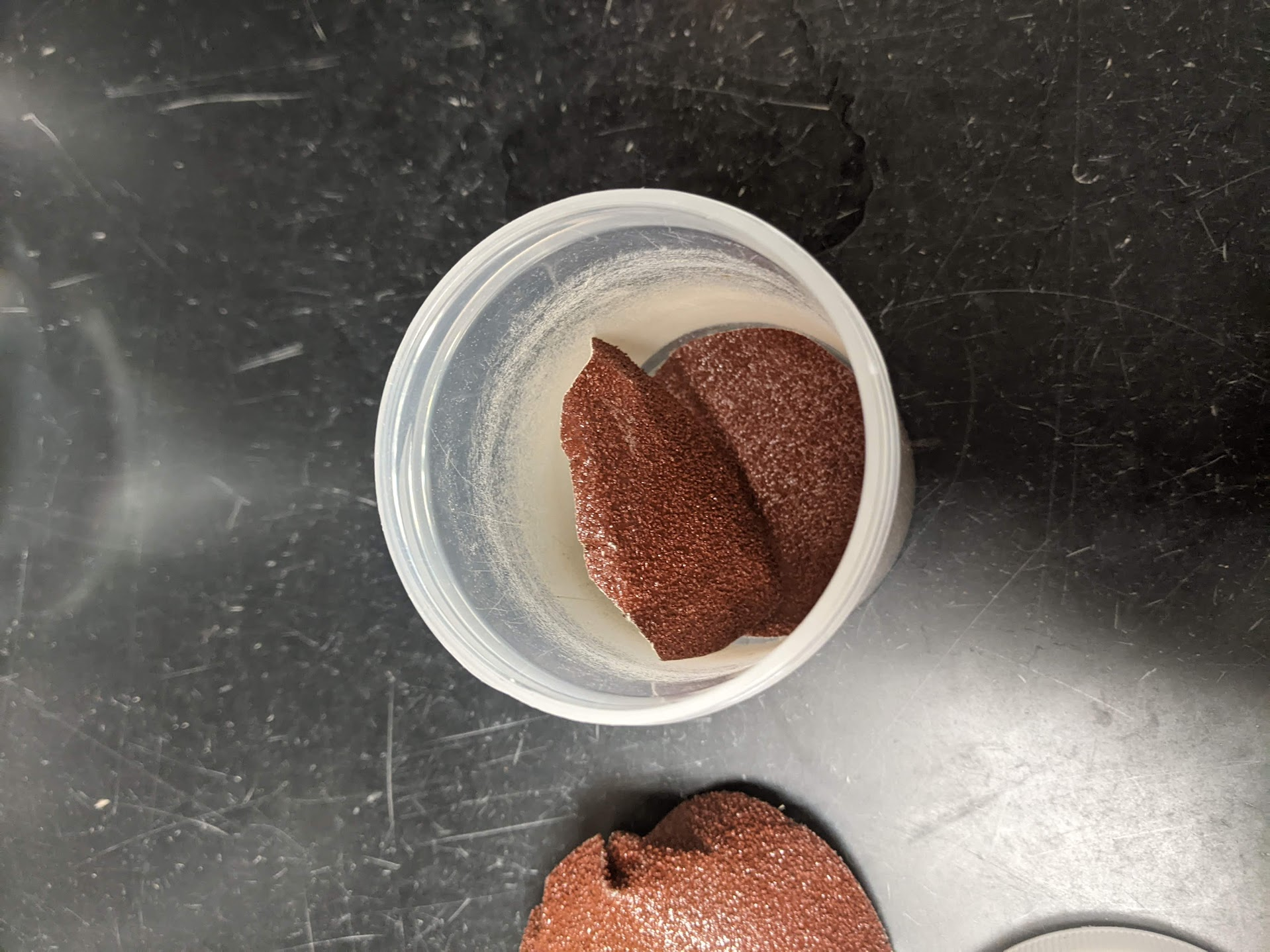 Bio Scarification
- Growth chamber for several months to promote the growth of mold on the seeds

Mechanical Scarification
- Course sandpaper + mechanical shaker to agitate seed coating

Chemical Scarification
- Concentrated Sulfuric acid soak to break down seed coating as much as possible without killing the seed
Similar to the movement of seeds through soil and rocks
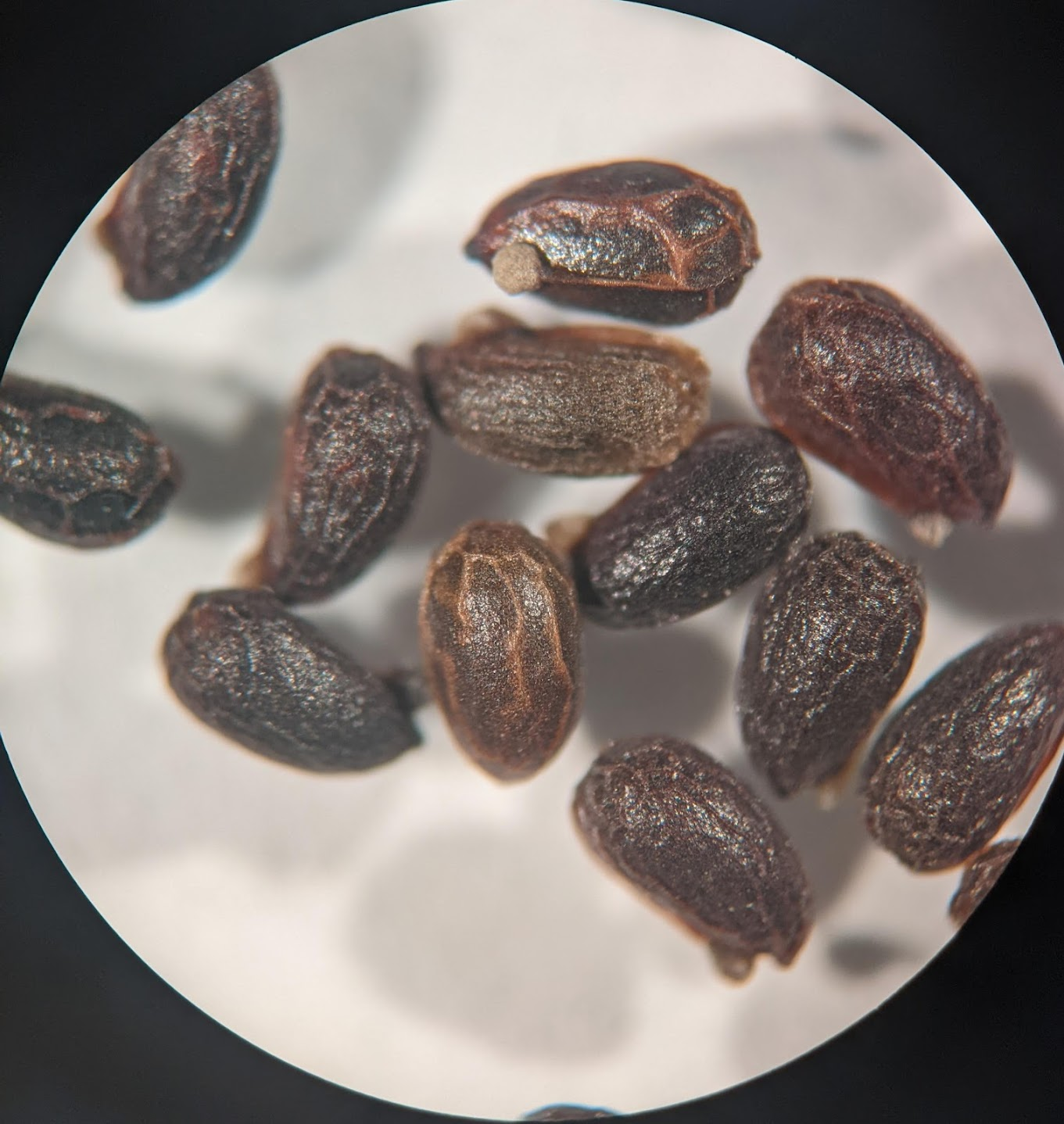 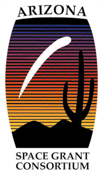 Methods of Scarification
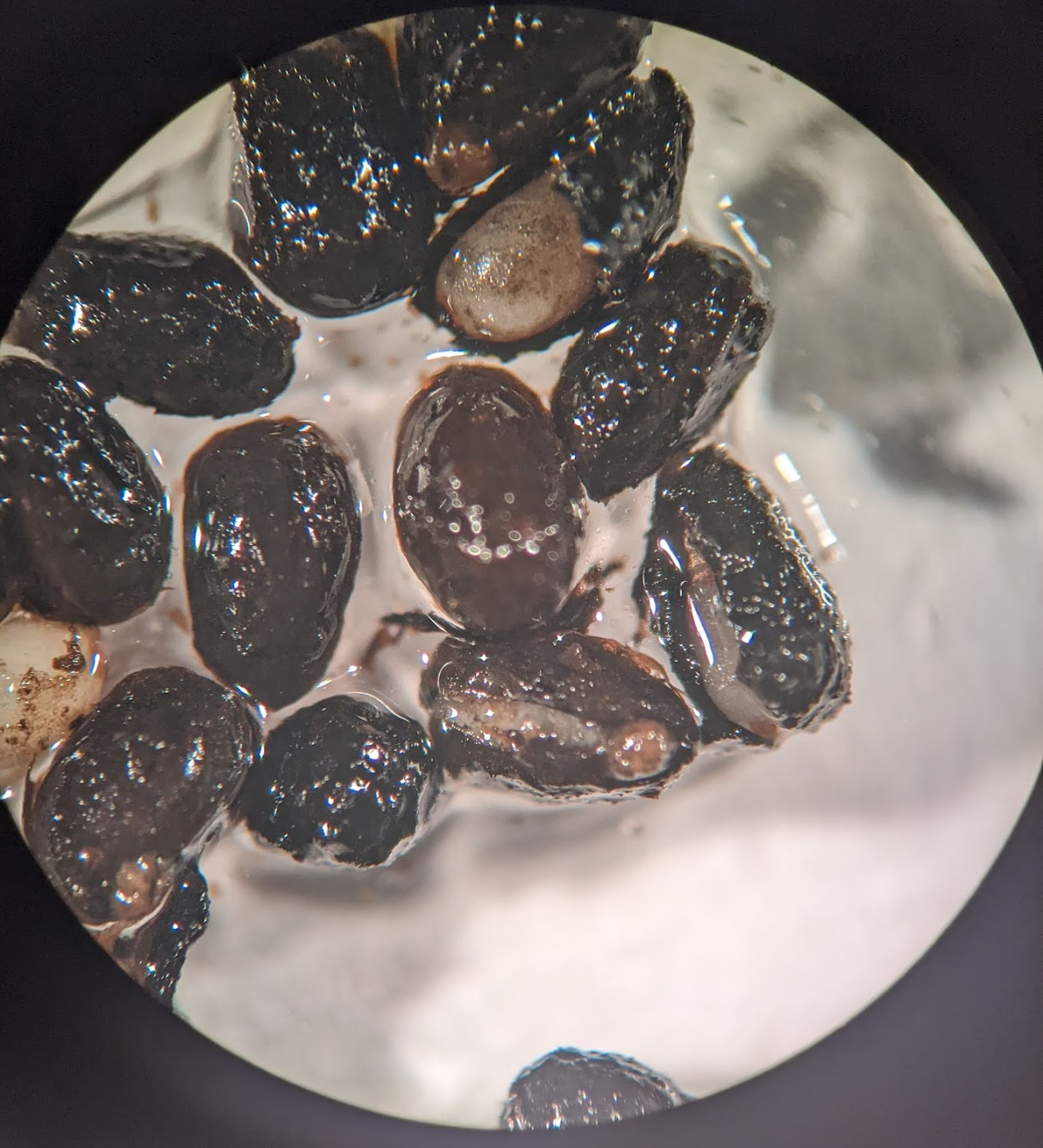 Bio Scarification
- Growth chamber for several months to promote the growth of mold on the seeds

Mechanical Scarification
- Course sandpaper + mechanical shaker to agitate seed coating

Chemical Scarification
- Concentrated Sulfuric acid soak to break down seed coating as much as possible without killing the seed
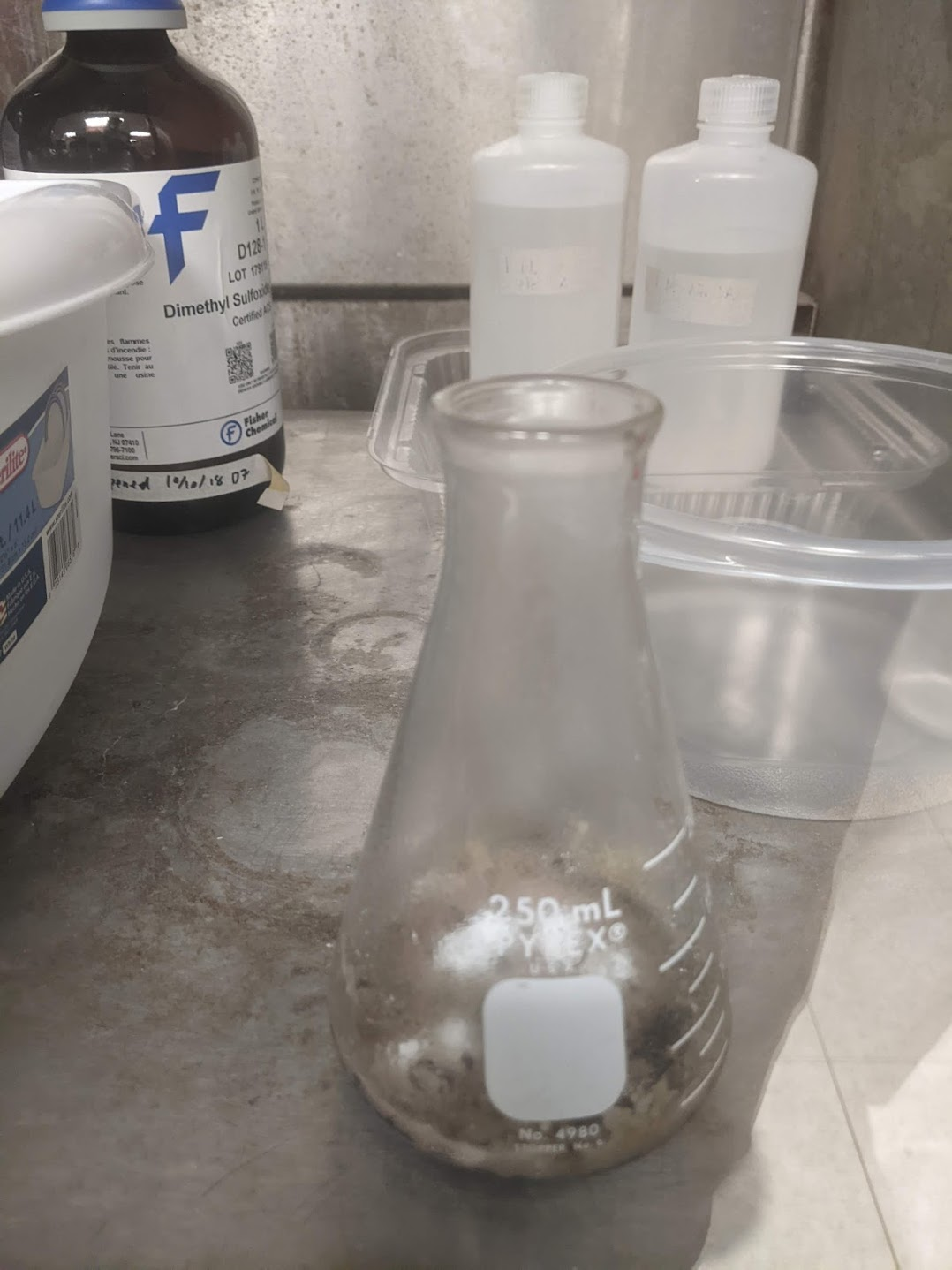 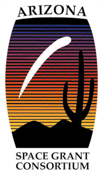 Replicates digestion through an animal's gut
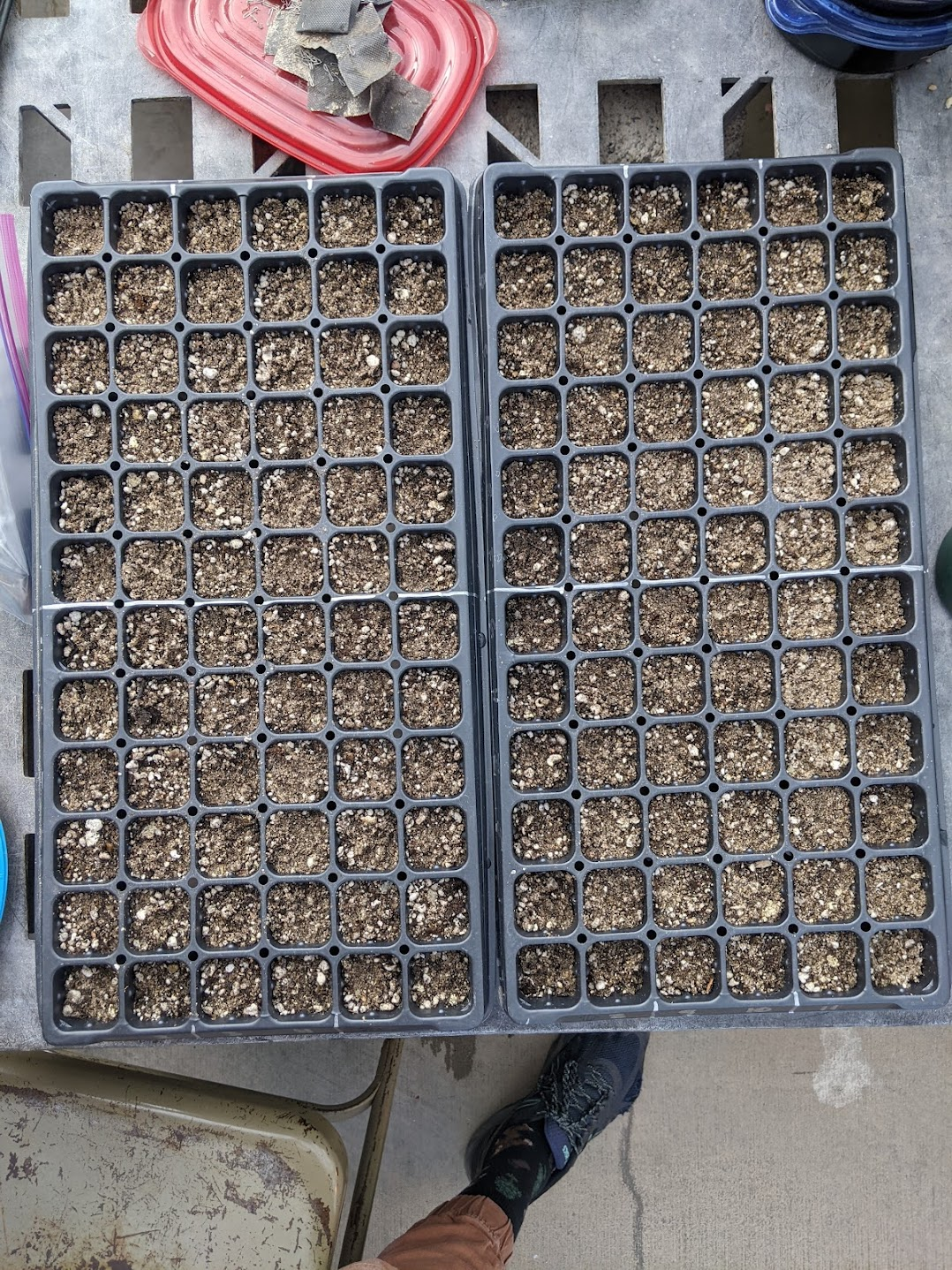 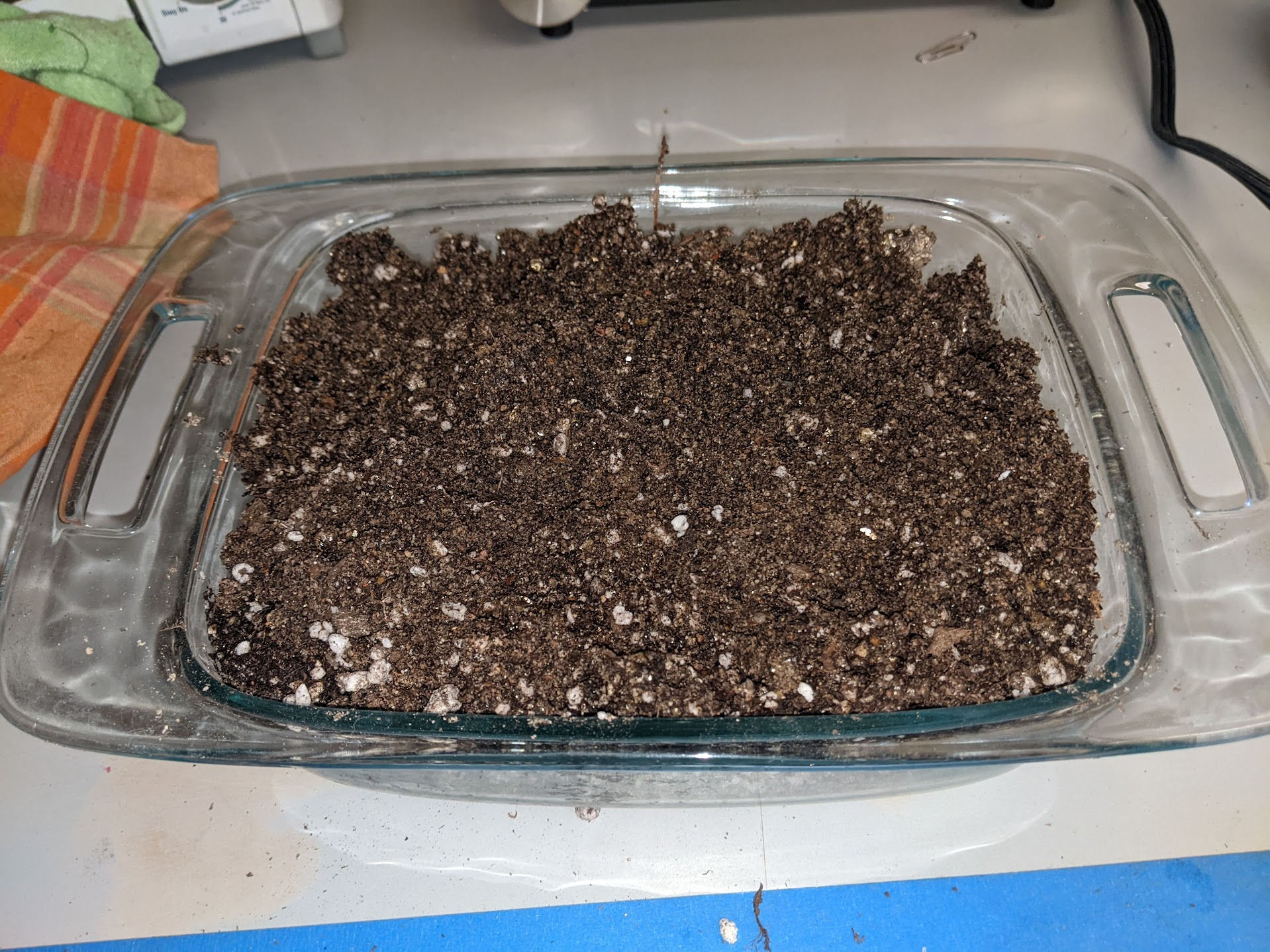 75 seeds from each collecting location used for each condition
Total sample size of about 2,700 seeds 
(450 seeds/condition)
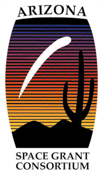 Results and Discussion
No growth!
Acid scarification had the clearest direct effects on the seeds 
           --> still no final results
Further research
More precise methods of scarification
Water and temperature trials
Gypsum and biocrust presence
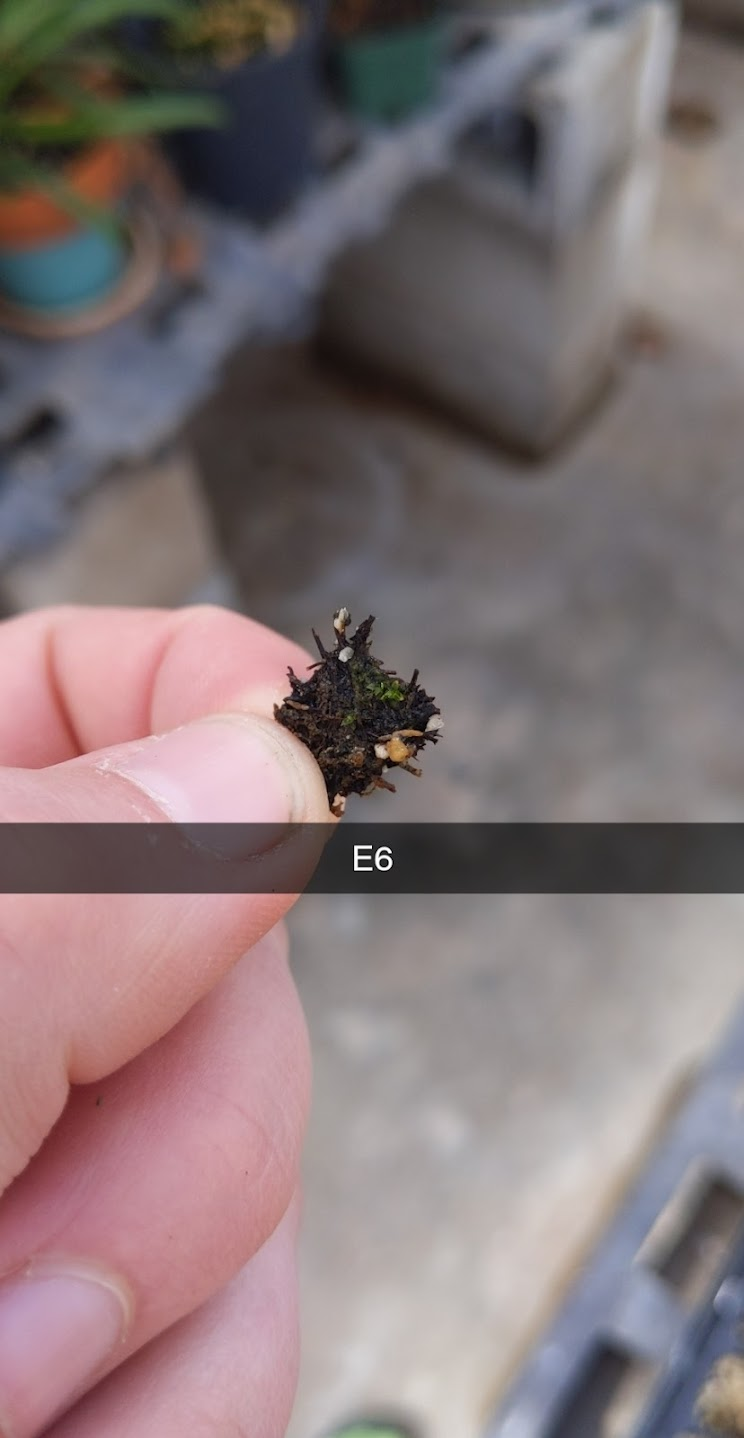 Conservation efforts during times of climate change and an impending mass extinction event
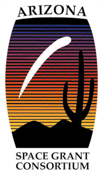 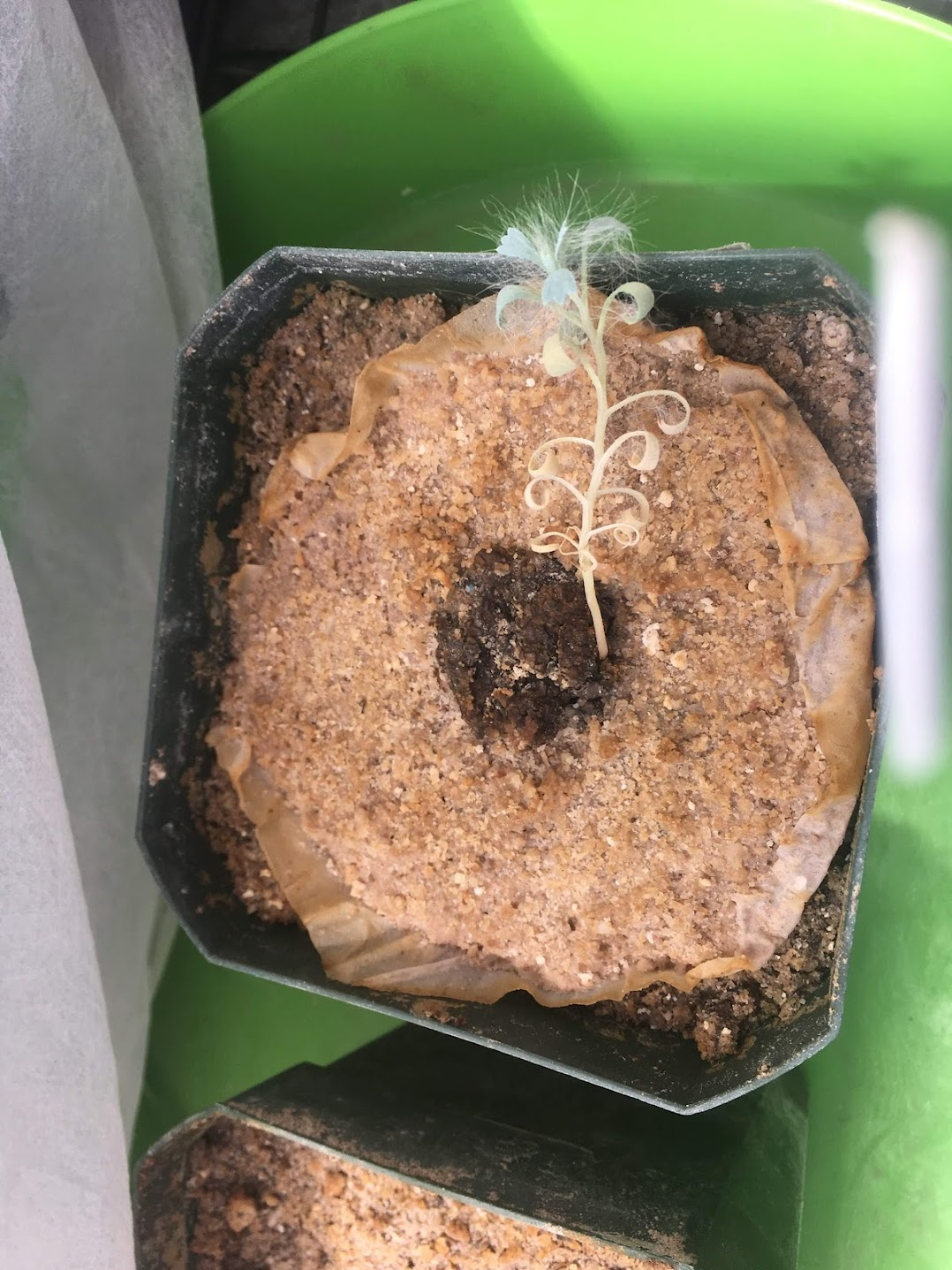 Results and Discussion
No growth!
Acid scarification had the clearest direct effects on the seeds 
           --> still no final results
Further research
More precise methods of scarification
Water and temperature trials
Gypsum and biocrust presence
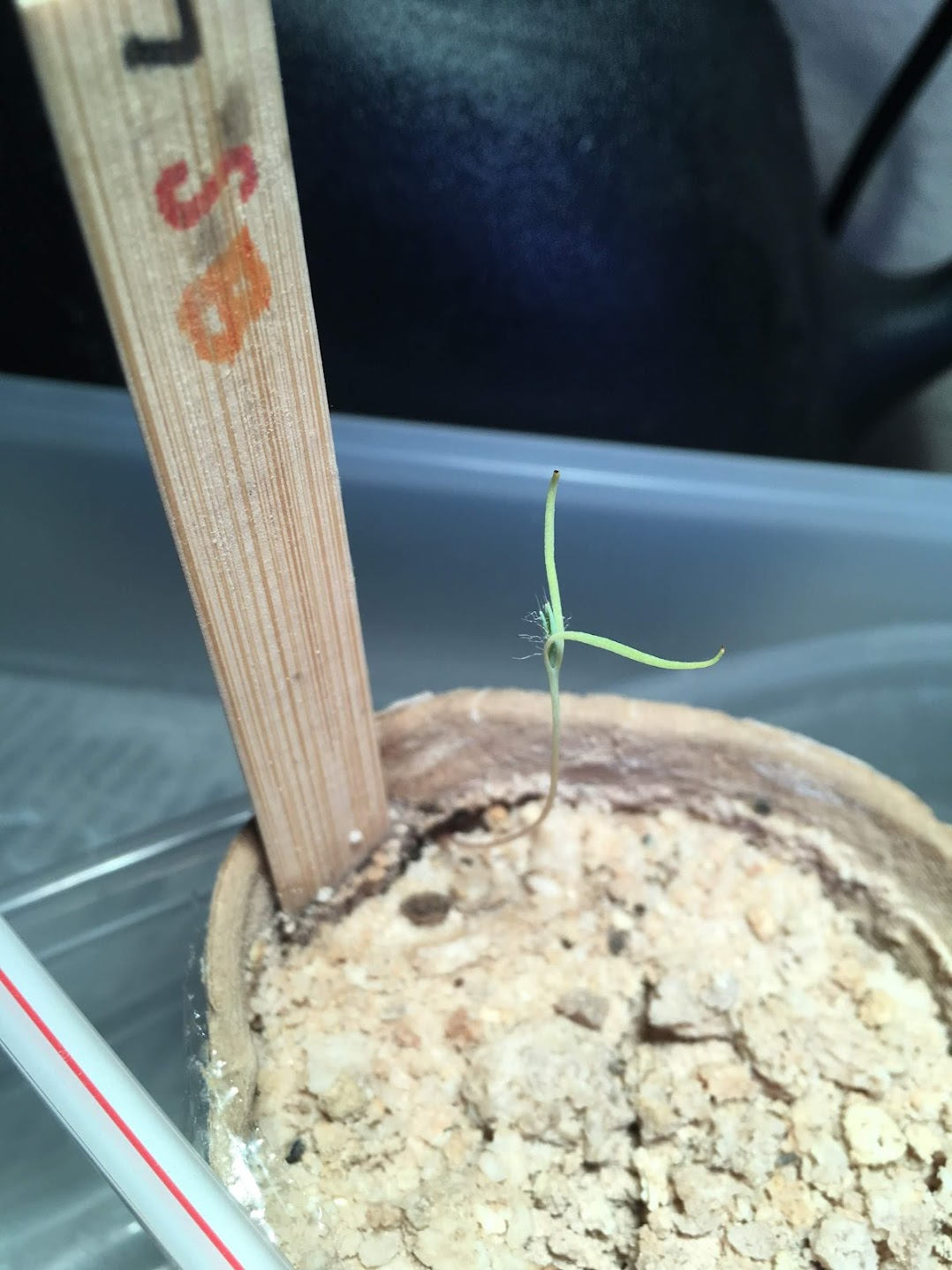 Conservation efforts during times of climate change and an impending mass extinction event
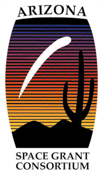 Acknowledgments
Anita Antoninka
Lydia Bailey
Adair Patterson
NAU School of Forestry
Bureau of Land Management
Arizona NASA Space Grant
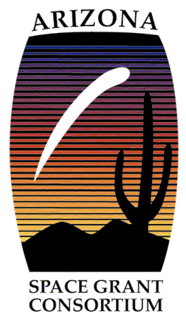 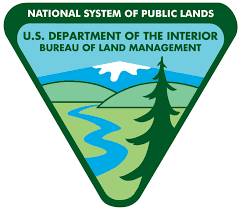 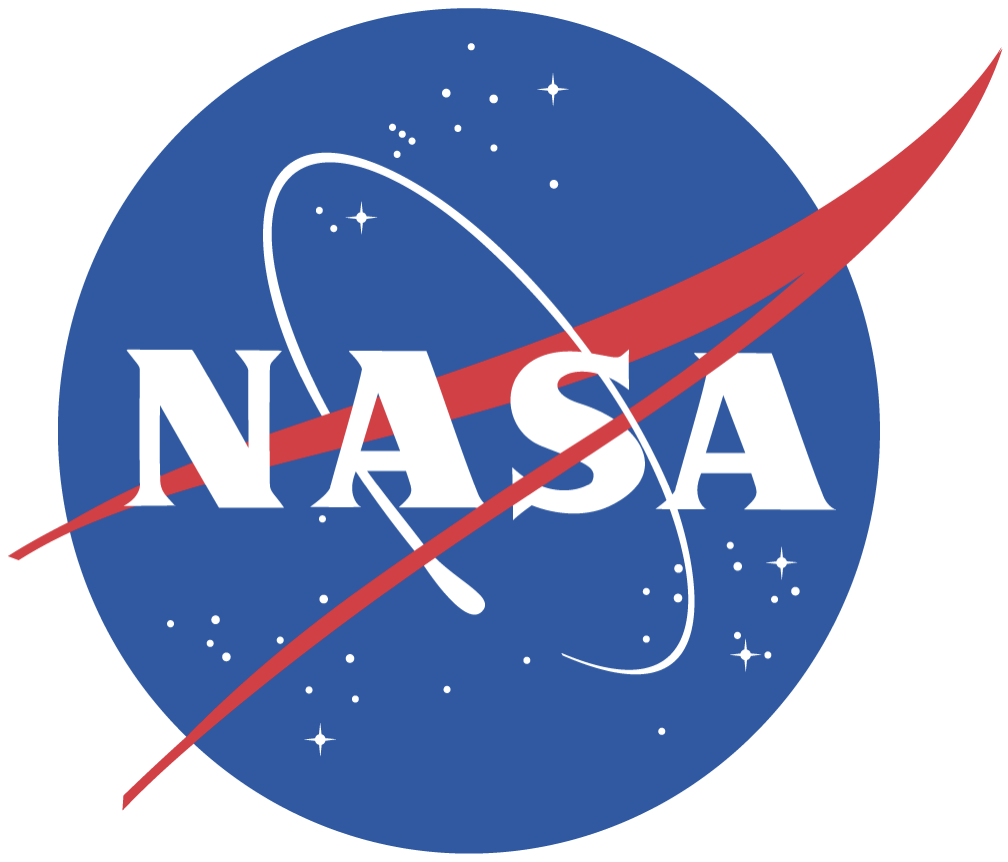 Thank You